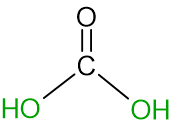 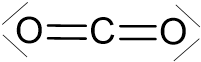 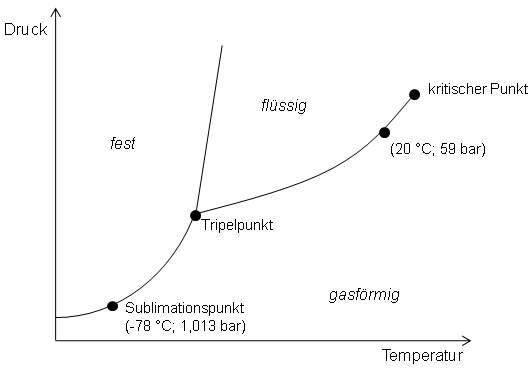 (20°C; 59 bar)
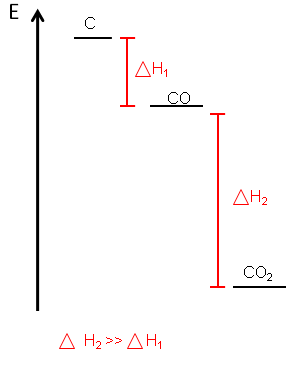